ARGUMENTARIO
MARCA, ANÁLISIS DE EFICACIA, DATOS DE VIAJEROS Y VARIABLES SOCIODEMOGRÁFICAS
INDICE
ESTUDIO INFOADEX DE LA INVERSIÓN PUBLICITARIA EN ESPAÑA 2010
  IMAGEN DE MARCA RENFE
  ANÁLISIS DE LA EFICACIA PUBLICITARIA DE LOS SOPORTES COMFERSA
  ENCUESTA PRODUCTO RENFE AVE- LARGA DISTANCIA (Variables socio
    demográficas por corredores)
TRANSPORTE DE VIAJEROS
CERCANÍAS MADRID (encuesta calidad 2011)
ESTUDIO INFOADEX DE LA INVERSIÓN PUBLICITARIA EN ESPAÑA 2010
INVERSIÓN REAL ESTIMADA EN PUBLICIDAD EXTERIOR (en millones de euros)
La inversión publicitaria en el medio transporte, junto con las cabinas telefónicas, es la única que ha experimentado crecimiento durante los 2 últimos años
3
IMAGEN DE MARCA RENFE
IMAGEN DE MARCA RENFE
RECUERDO ESPONTÁNEO DE LA MARCA RENFE
UTILIZACIÓN DEL TRANSPORTE
Renfe, y concretamente el genérico de marca, lidera el conocimiento de empresas de transporte de viajeros.
En 2011 cae la notoriedad espontánea de las compañías de aviación
RENFE sigue siendo el medio de transporte mas utilizado
5
IMAGEN DE MARCA RENFE
TENDENCIA GENERAL RENFE
VALORACIÓN GENERAL RENFE
En general, se cree que Renfe es una empresa que mejora
Como empresa, el consumidor cree que Renfe está bien o muy bien, mejorando esta percepción frente al año 2010
6
IMAGEN DE MARCA RENFE
REPUTACIÓN RENFE
Renfe es la compañía con mejor reputación corporativa de las analizadas
Se toman como referencia 7 compañías
IMAGEN RENFE
RENFE tiene una imagen muy estable, como corresponde a una empresa sólidamente asentada.
Entre 2010 y 2011 ha mejorado en la imagen de servicio de calidad y buenos resultados económicos, y en “es como algo mío”, lo que indica que mantiene vínculos emocionales con sus clientes y la opinión pública en general
7
IMAGEN DE MARCA RENFE
RENFE ESTÁ ENTRE LAS 10 MARCAS MEJOR VALORADAS
POR LOS ESPAÑOLES
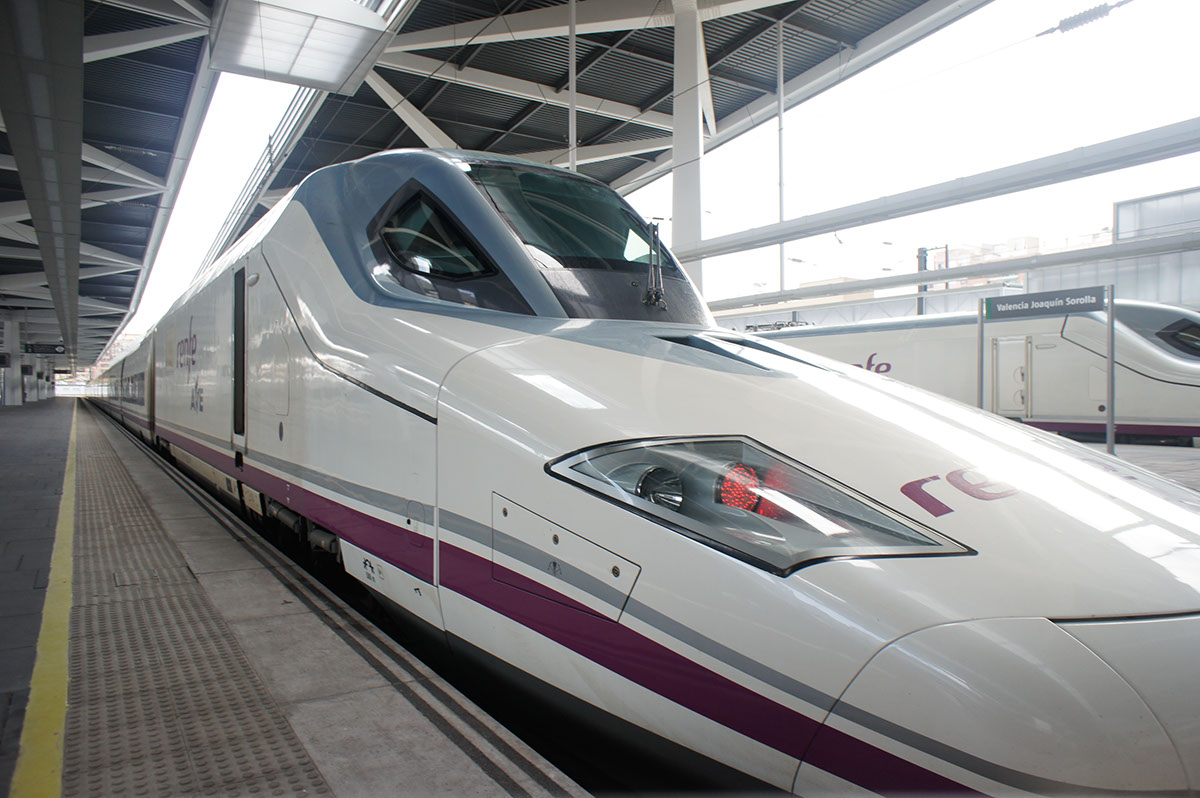 Meaningful Brand Index (MBi) es el primer índice a nivel internacional que conecta a las marcas con el
bienestar de las personas y de la sociedad. Los resultados muestran una relación directa entre el MBi y el
nivel de conexión del consumidor con la marca. Es decir, a mayor contribución de la marca a nuestro
bienestar – basado en el valor que ésta aporta a los individuos, comunidades y medio ambiente- más
relevante es para los consumidores y mayor es el rol que desempeña en sus vidas
8
IMAGEN DE MARCA RENFE. CONCLUSIONES
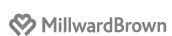 RENFE
Lidera el conocimiento de empresas de transporte de viajeros

 Sigue siendo el medio de transporte más utilizado

 El consumidor cree que está bien o muy bien

 Es una empresa que mejora

 Tiene la mejor reputación corporativa de las empresas analizadas

 Tiene una imagen muy estable
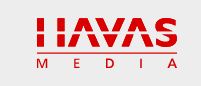 RENFE esta entre las 10 marcas mejor valoradas por los españoles, de acuerdo a su contribución al bienestar, relevancia y rol que desempeña en los consumidores entrevistados
9
ANÁLISIS DE LA EFICACIA PUBLICITARIA DE LOS SOPORTES DE COMFERSA
ANÁLISIS DE LA EFICACIA DE LOS SOPORTES PUBLICITARIOS
COMFERSA realiza un estudio para valorar la eficacia de los soportes publicitarios en las estaciones de Madrid Atocha y Valencia Joaquín  Sorolla
Ficha técnica
Cuantitativo
TIPO DE ESTUDIO
Entrevistas personales en las terminales de llegadas/salidas del AVE
TÉCNICA
Personas que estén en las terminales de llegadas/salidas del AVE, en las estaciones de Atocha y Valencia.
UNIVERSO
512 entrevistas
MUESTRA
FECHA DE CAMPO
día  21, 23 y 27 de Noviembre de 2011
11
ANÁLISIS DE LA EFICACIA DE LOS SOPORTES PUBLICITARIOS
SEXO (%)
NIVEL DE ESTUDIOS (%)
EDAD
El 61% de los entrevistados de Valencia y el 56% de Madrid tienen estudios Universitarios/postgrado
12
ANÁLISIS DE LA EFICACIA DE LOS SOPORTES PUBLICITARIOS
OCUPACIÓN (%)
Los entrevistados en Valencia (51%) y en Madrid (57%) son Directivos, empresarios y empleados con alto nivel de cualificación
13
ANÁLISIS DE LA EFICACIA DE LOS SOPORTES PUBLICITARIOS
FRECUENCIA DE VIAJE (%)
MOTIVO DEL VIAJE (%)
Al menos un 46% viaja una vez al mes en Valencia y un 35% en Madrid
Los entrevistados utilizan el tren sobre todo por motivos de carácter laboral y de negocios
14
ANÁLISIS DE LA EFICACIA DE LOS SOPORTES PUBLICITARIOS
RECUERDO ESPONTANEO PUBLICIDAD (%)
RECUERDO ESPONTANEO DE LOS SOPORTES PUBLICITARIOS  (%)
Existe un fuerte recuerdo espontáneo de la publicidad
El 87% dice recordar haber visto publicidad en las estaciones de trenes
Los soportes digitales son los más recordados entre los encuestados
15
ANÁLISIS DE LA EFICACIA DE LOS SOPORTES PUBLICITARIOS
RECUERDO SUGERIDO DE PUBLICIDAD DIGITAL Y MARKETING ESPECTACULAR
ADECUACIÓN DE CADA SOPORTE A LA PUBLICIDAD
Media de 5 a 1, donde 5 significa “muy adecuado” y 1 “nada adecuado”.
Dos formatos aparecen particularmente efectivos, de cara a la publicidad:
  La publicidad Digital y videowall  (94% en Valencia y 86% en Madrid).
  El marketing espectacular (80% en Valencia y 55% en Madrid).
Los pasajeros valoran de forma muy positiva la adecuación de los soportes, les gusta ver publicidad en las estaciones.
16
ANÁLISIS DE LA EFICACIA DE LOS SOPORTES PUBLICITARIOS. CONCLUSIONES
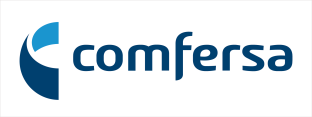 Existe un fuerte recuerdo espontáneo de publicidad. El 87% (93% Valencia y 81% Madrid) recuerda haber visto       publicidad en la estación

 Los soportes alcanzan también un alto nivel de recuerdo sugerido en publicidad digital: en Valencia con 94% y en Madrid con 86% y en marketing espectacular: en Valencia 80% y en Madrid 55%

 El 61% de los encuestados en Valencia y el 56% en Madrid, tiene estudios universitarios y de postgrado

 Asimismo, el 42% de los encuestados en Valencia y el 50% en Madrid son directivos, profesionales y empleados con un alto nivel de cualificación

 La mayoría de los entrevistados utilizan el tren por motivos laborales o de negocios

 Un 35% en Madrid y un 46% en Valencia viajan al menos una vez al mes

 El 87% recuerda haber visto publicidad en la estación

 La mayor tasa de recuerdo corresponde a los soportes digitales y el marketing espectacular

 Existe una percepción muy positiva de los pasajeros en relación a los soportes publicitarias en las estaciones
17
ENCUESTA PRODUCTO RENFE AVE- LARGA DISTANCIA (Variables sociodemográficas por corredores)
ENCUESTA DE PRODUCTO RENFE  AVE- LARGA DISTANCIA
METODOLOGÍA
Cuestionario autocumplimentado. 
Año 2010 estudio realizado por Renfe Operadora
Muestra no aleatoria. 

Se obtuvieron 40.663 cuestionarios válidos, que representan un universo de 20.685.810 viajeros. 

	NOTA: (Las cifras de ponderación no corresponden con los viajeros totales, sino con los tramos de encuesta y circulaciones de las que ha sido posible obtener muestra válida)
19
ENCUESTA DE PRODUCTO RENFE  AVE- LARGA DISTANCIA
VARIABLES SOCIODEMOGRÁFICAS EN LOS DIFERENTES CORREDORES
SEXO (%)
20
ENCUESTA DE PRODUCTO RENFE AVE- LARGA DISTANCIA
VARIABLES SOCIODEMOGRÁFICAS EN LOS DIFERENTES CORREDORES
EDAD (%)
21
ENCUESTA DE PRODUCTO RENFE AVE- LARGA DISTANCIA
VARIABLES SOCIODEMOGRÁFICAS EN LOS DIFERENTES CORREDORES
ESTUDIOS (%)
22
ENCUESTA DE PRODUCTO RENFE AVE- LARGA DISTANCIA
VARIABLES SOCIODEMOGRÁFICAS EN LOS DIFERENTES CORREDORES
PROFESIÓN (%)
23
ENCUESTA DE PRODUCTO RENFE AVE- LARGA DISTANCIA
VARIABLES SOCIODEMOGRÁFICAS EN LOS DIFERENTES CORREDORES
PLANTEAMIENTO VIAJE (%)
El 48,7% no dudan en coger el tren
24
ENCUESTA DE PRODUCTO RENFE AVE- LARGA DISTANCIA
VARIABLES SOCIODEMOGRÁFICAS EN LOS DIFERENTES CORREDORES
DISTRIBUCIÓN DE MODOS (%)
El 34% solo utilizan el tren como transporte
25
ENCUESTA DE PRODUCTO RENFE AVE- LARGA DISTANCIA
VARIABLES SOCIODEMOGRÁFICAS EN LOS DIFERENTES CORREDORES
FRECUENCIA DEL VIAJE  (%)
26
ENCUESTA DE PRODUCTO RENFE AVE- LARGA DISTANCIA
VARIABLES SOCIODEMOGRÁFICAS EN LOS DIFERENTES CORREDORES
MOTIVO DEL VIAJE (%)
27
ENCUESTA DE PRODUCTO RENFE AVE- LARGA DISTANCIA
VARIABLES SOCIODEMOGRÁFICAS EN LOS DIFERENTES CORREDORES
FIDELIDAD (%)
SATISFACCIÓN (%)
RECOMIENDA (%)
28
ENCUESTA DE PRODUCTO RENFE AVE- LARGA DISTANCIA. CONCLUSIONES
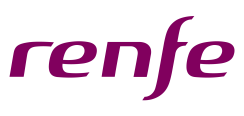 Viajeros:  20.685.810
Muestra: 40.663
El 78,7% tienen una situación laboral de ocupados
El 34% viaja solo en tren sin combinar con otros medios de transporte.
El 62,5% son directivos o profesionales
El 59,8% es fiel al tren
Varones: 51,6% 
Mujeres: 49,4%
El 42,8% viaja con una frecuencia de al menos 2 veces al mes
El 83,3% declara estar satisfecho de haber viajado con Renfe
El 70,1% tienen una edad comprendida entre 25 y 55 años
El 69,2% tienen estudios universitarios
El 42% viaja por motivos laborales, profesionales o de negocios
El 84% recomienda utilizar el tren
29
TRANSPORTE VIAJEROS 
INFORME 2011 INE
TRANSPORTE DE VIAJEROS - INE 2011
Viajeros transportados (miles)
Variación anual
31
TRANSPORTE DE VIAJEROS - INE 2011
RENFE Media y Larga distancia
RENFE Cercanías
Datos en miles
32
TRANSPORTE DE VIAJEROS - INE 2011
La media y larga distancia tiene una tendencia al alza
Datos en miles
33
TRANSPORTE DE VIAJEROS - INE 2011
RESUMEN NOTA PRENSA INE
Más de 104,7 millones de viajeros utilizan el transporte interurbano en diciembre, lo que supone un aumento interanual del 1,4%. El transporte por ferrocarril y el transporte por autobús experimentan subidas del 2,3% y del 0,8%, respectivamente. Por su parte, el transporte aéreo y el marítimo registran descensos del 1,5% y del 1,0%, respectivamente.

Cercanías aumenta en ambos tipos de transportes (un 1,9% en el autobús y un 1,4% en el ferroviario). La media distancia y larga distancia crece un 20,5% en el transporte por ferrocarril y disminuye un 1,8% en el transporte por autobús. 

En todo el año 2011 el transporte interurbano registró un incremento del 1,2%. Todos los tipos de transportes experimentaron subidas, salvo el aéreo.
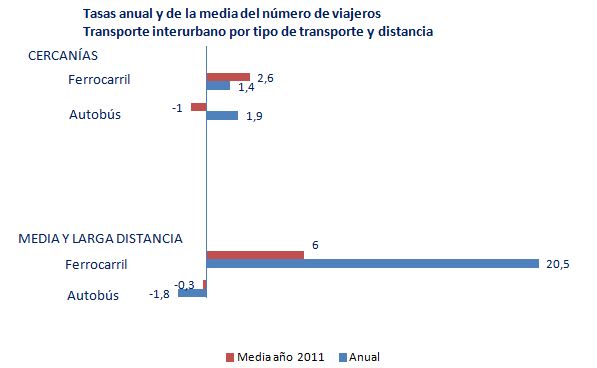 Los datos de transporte de viajeros del INE recogen los viajeros que suben  en las estaciones a los transportes
34
FLUJO VIAJEROS EN ESTACIONES 
DATOS ADIF 2011
FLUJO DE VIAJEROS EN ESTACIONES ADIF
Estaciones (flujo viajeros) ADIF
Los datos de estación de ADIF recogen los usuarios que están en las estaciones tanto si viajan como si no (Viajeros + acompañantes)
El flujo de viajeros en las estaciones se incrementa considerablemente
36
CERCANÍAS MADRID
Encuesta de calidad 2011
TRÁFICO DE VIAJEROS SUBIDOS + BAJADOS 2010 - CERCANÍAS MADRID
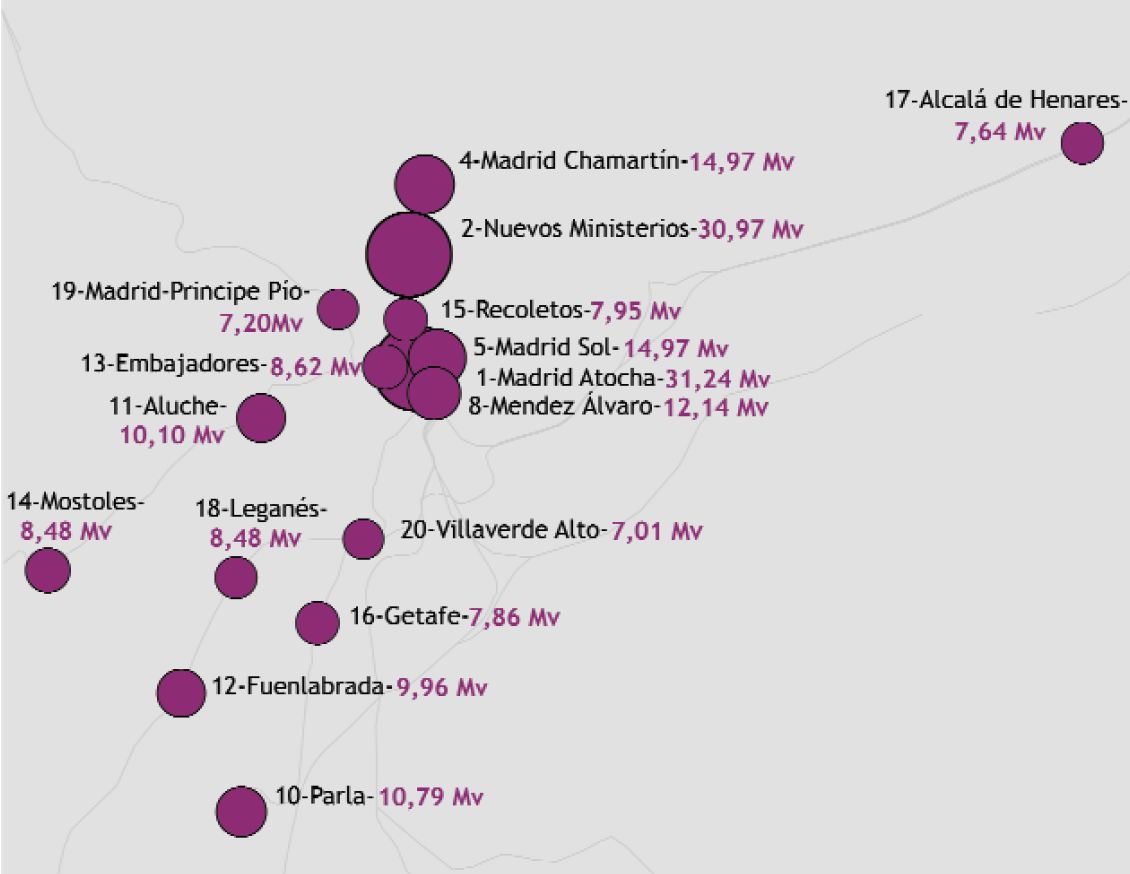 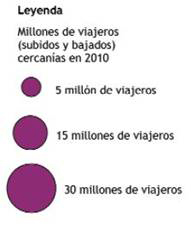 Datos en millones
38
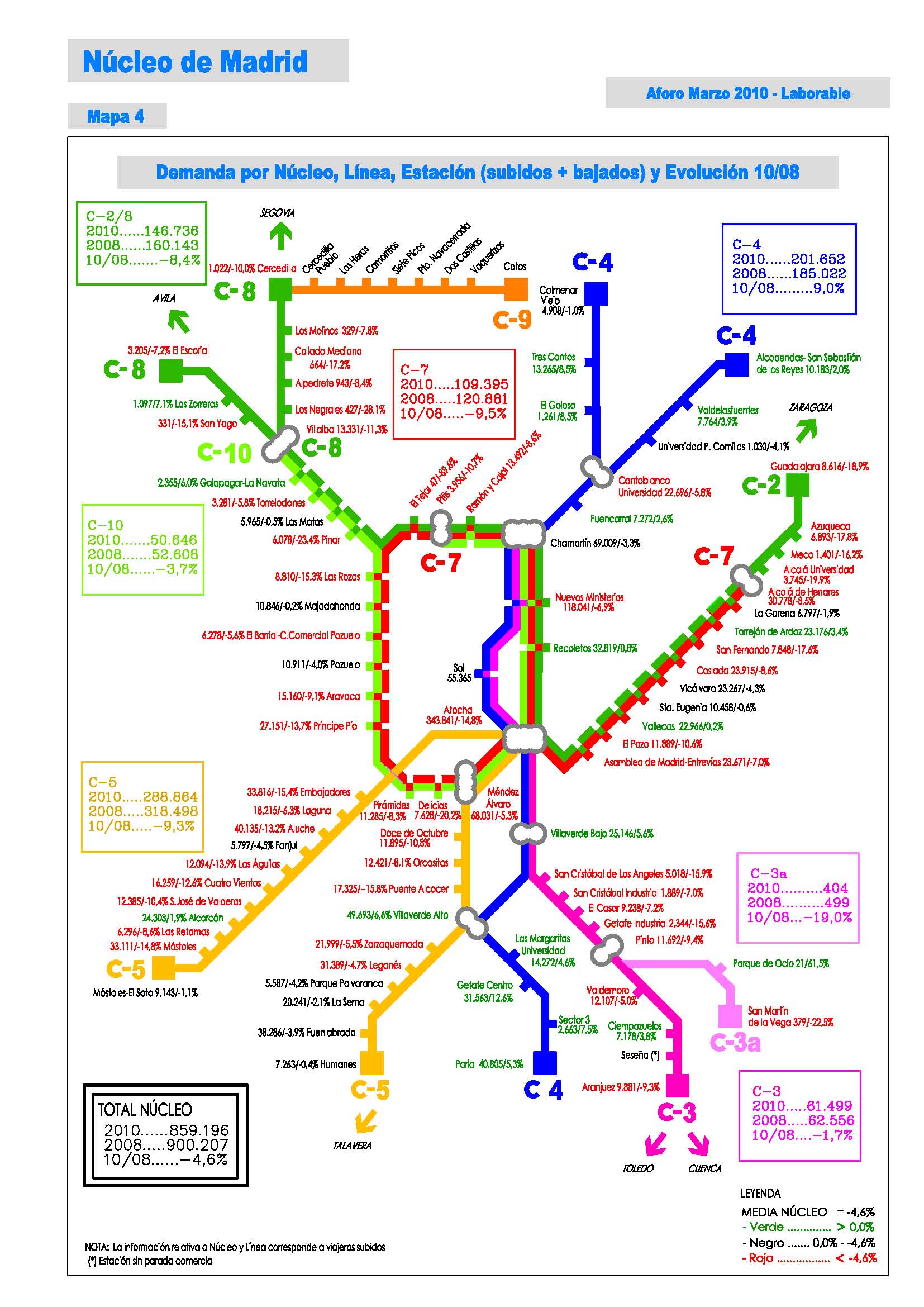 TRÁFICO DE VIAJEROS SUBIDOS + BAJADOS 2010 - CERCANÍAS MADRID
39
PERFIL SOCIODEMOGRÁFICO - CERCANÍAS MADRID 2011
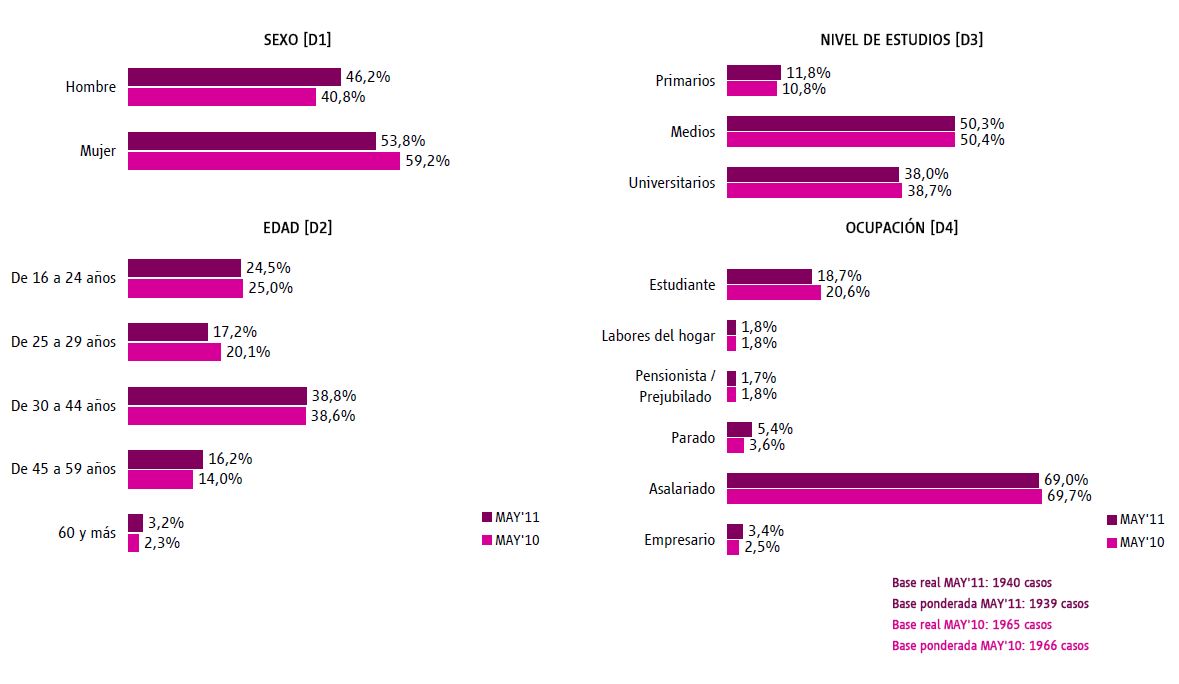 40
REGULARIDAD Y FRECUENCIA DE USO - CERCANÍAS MADRID 2011
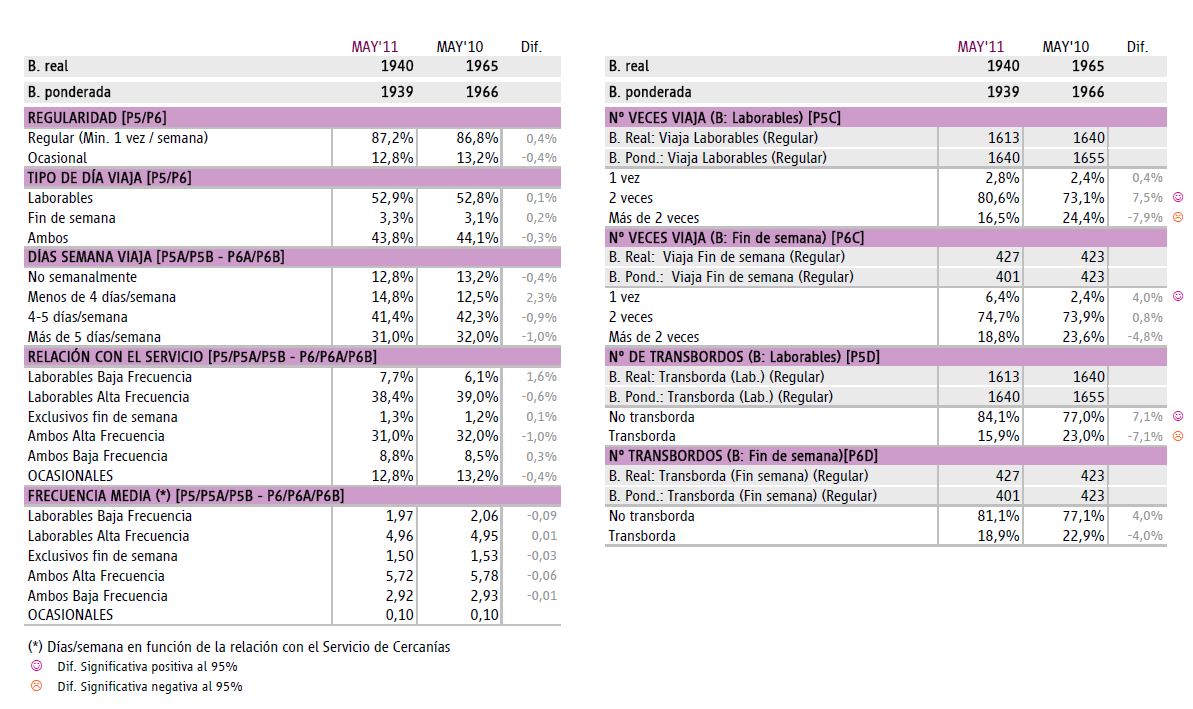 41
UTILIZACIÓN OTROS MEDIOS TRANSPORTE - CERCANÍAS MADRID
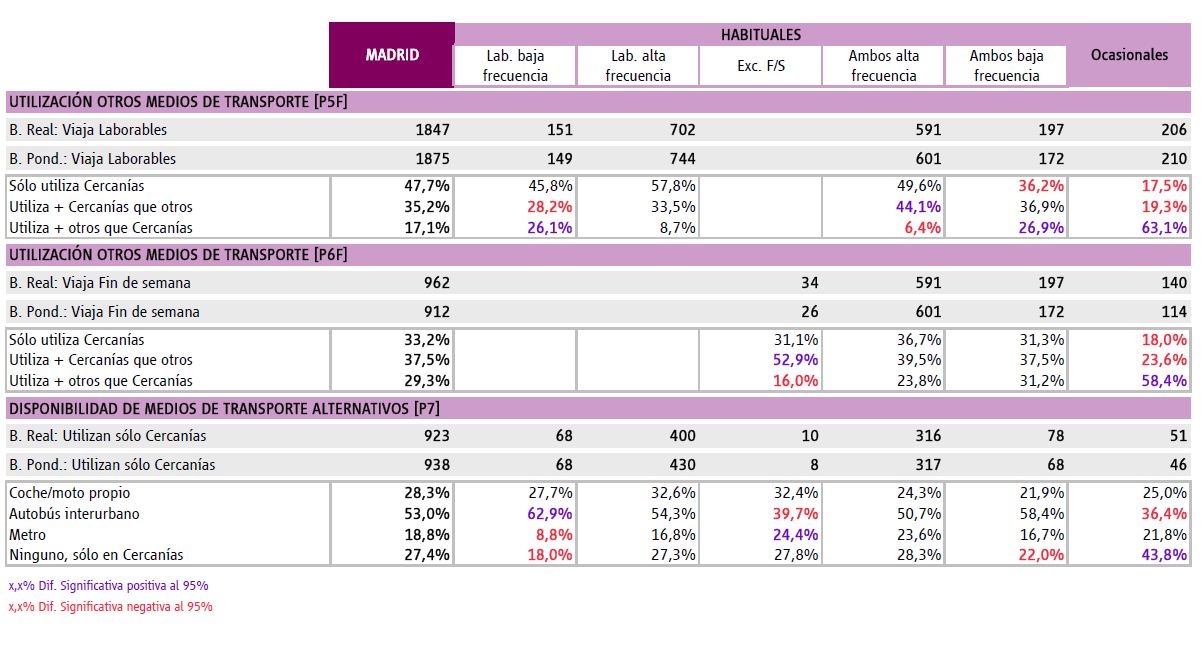 42
MOTIVO DEL VIAJE - CERCANÍAS MADRID 2011
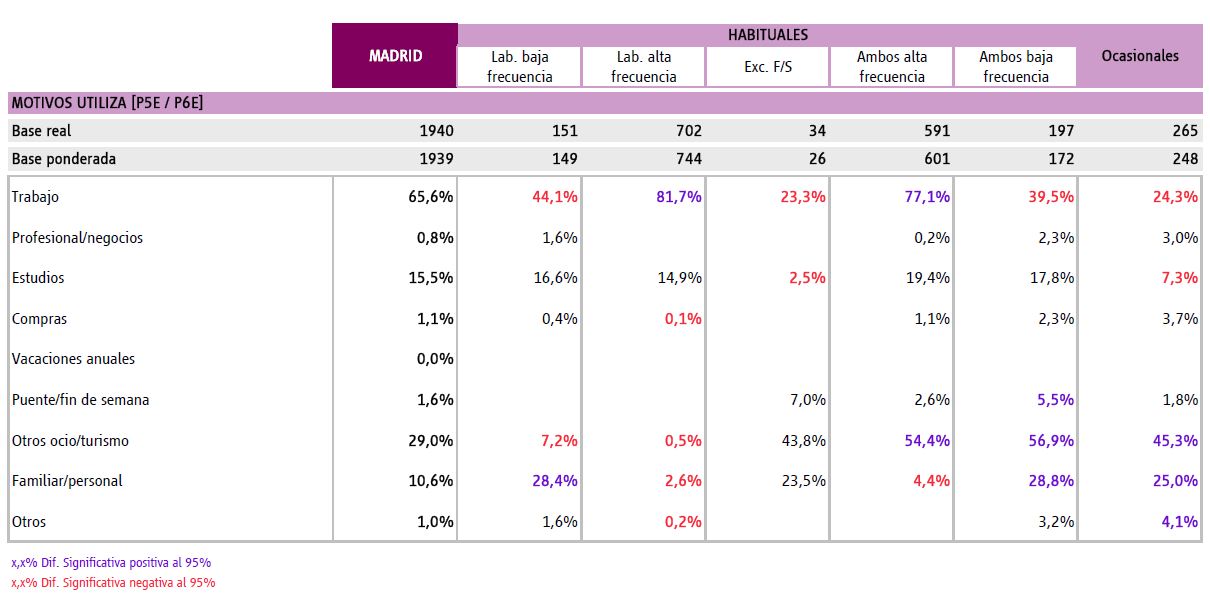 43
MOTIVO DE USO - CERCANÍAS MADRID 2011
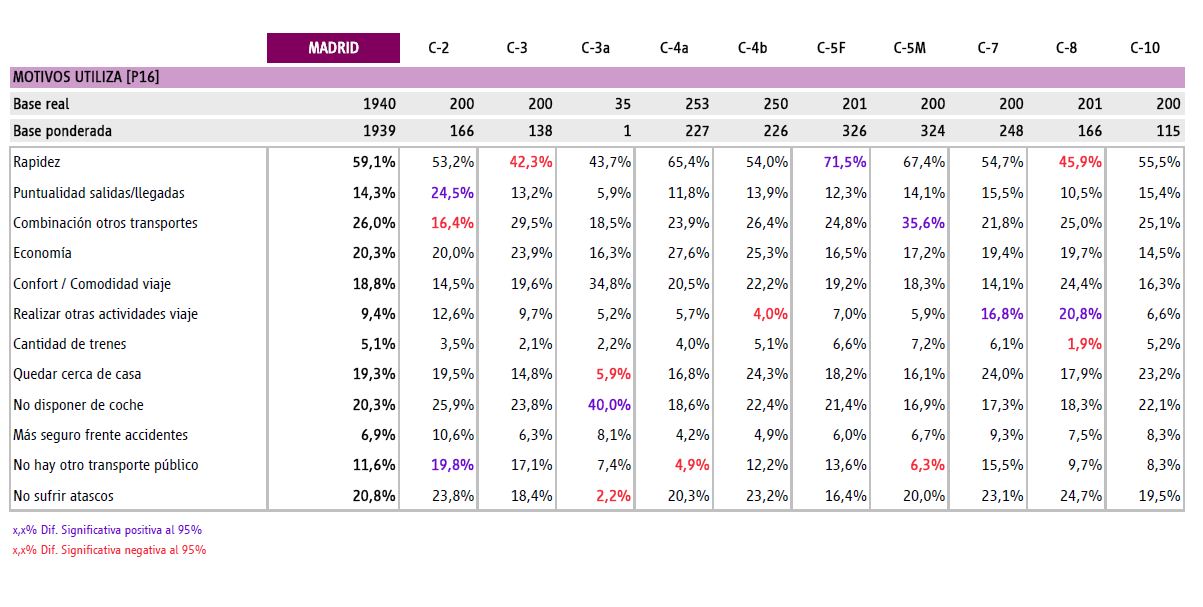 44
HÁBITOS DE UTILIZACIÓN - CERCANÍAS MADRID 2011
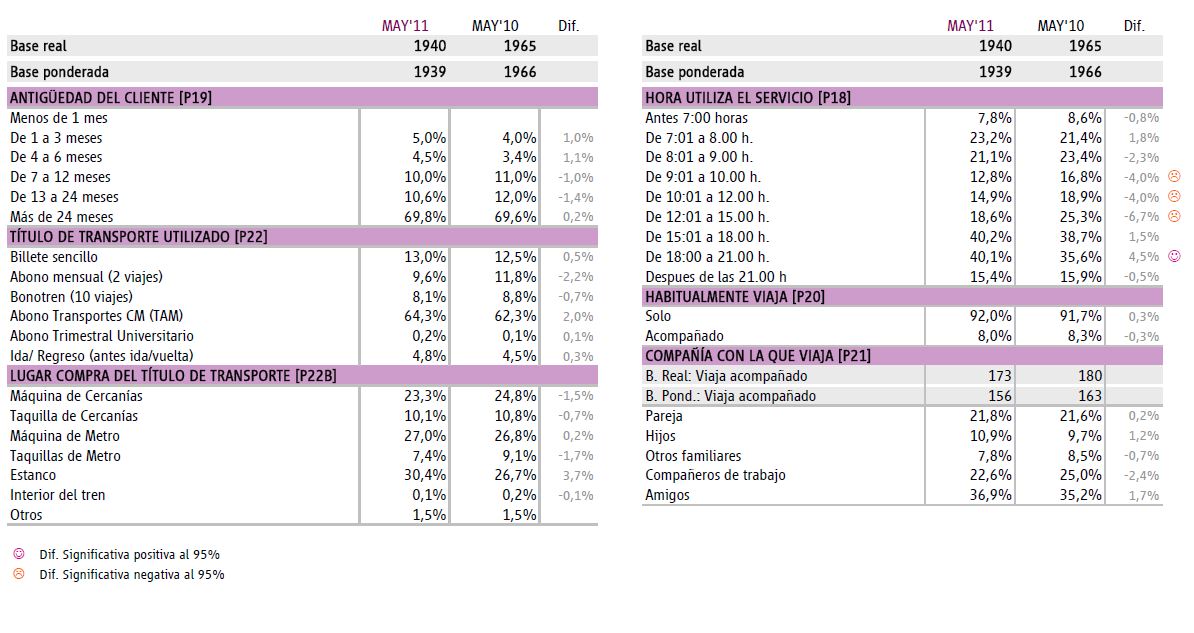 45
CERCANIAS MADRID. CONCLUSIONES
867.916 personas  utilizan diariamente las Cercanías de Madrid

 Atocha Cercanías tiene un flujo diario de viajeros de 343.841 personas

 El nivel de estudios predominante son los medios, en un 50,3%

 Los encuestados tienen un perfil laboral de asalariado en un 69%

 El 38,8%  de los encuestados tiene una edad comprendida entre los 30 y los 44 años

 Los utilizan como transporte regular en un 87,2% (Mínimo una vez semana)

 Un 65,6% lo utilizan para desplazarse a su trabajo

 El 59,1% de los encuestados valoran positivamente su rapidez

 El 69,8% tienen una antigüedad como clientes de mas de 24 meses

 Durante 2011 se han incorporado las estaciones Fuente de la Mora (5.502 viajeros día) y Aeropuerto T4 (3.219 viajeros día)
46